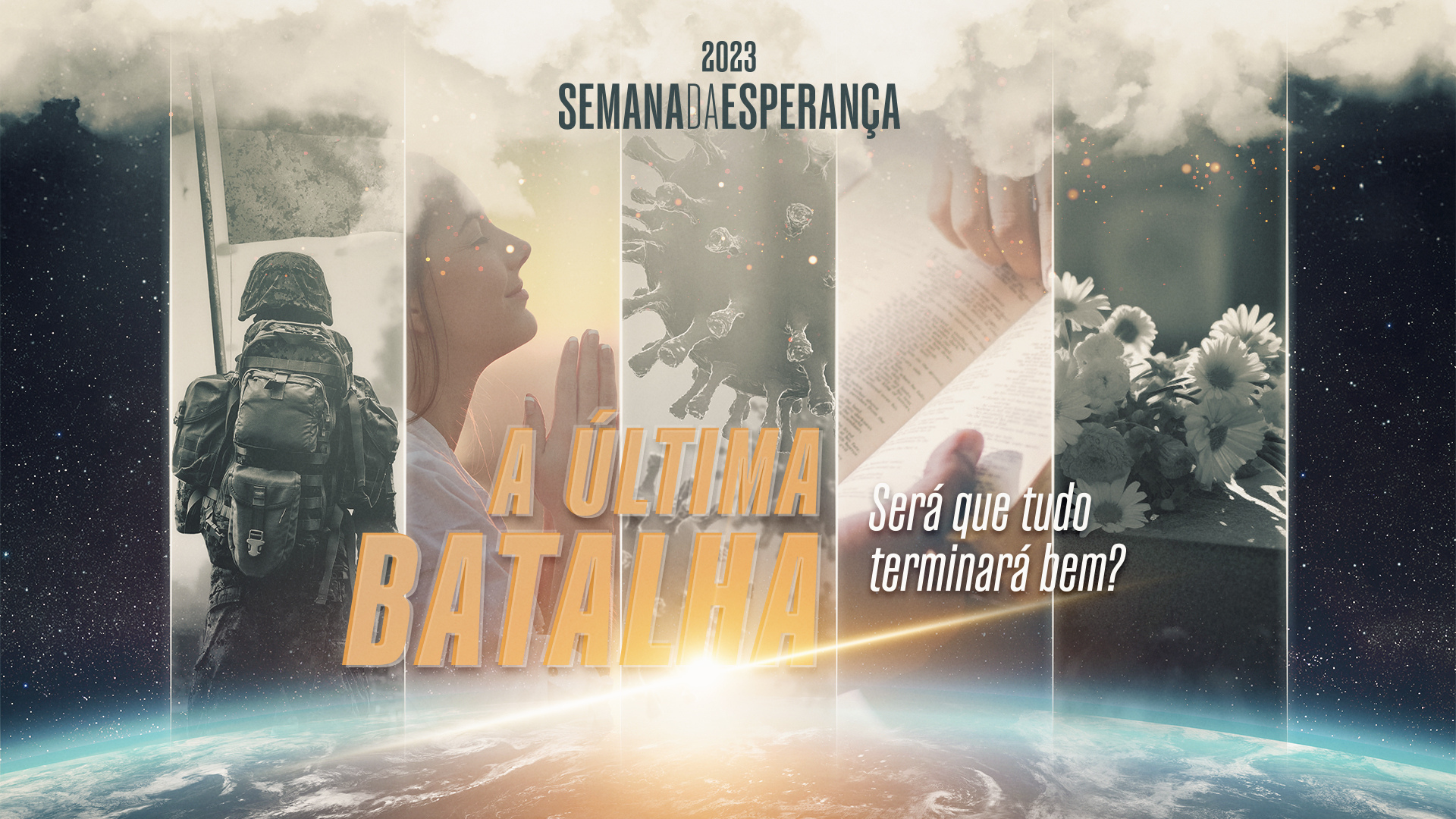 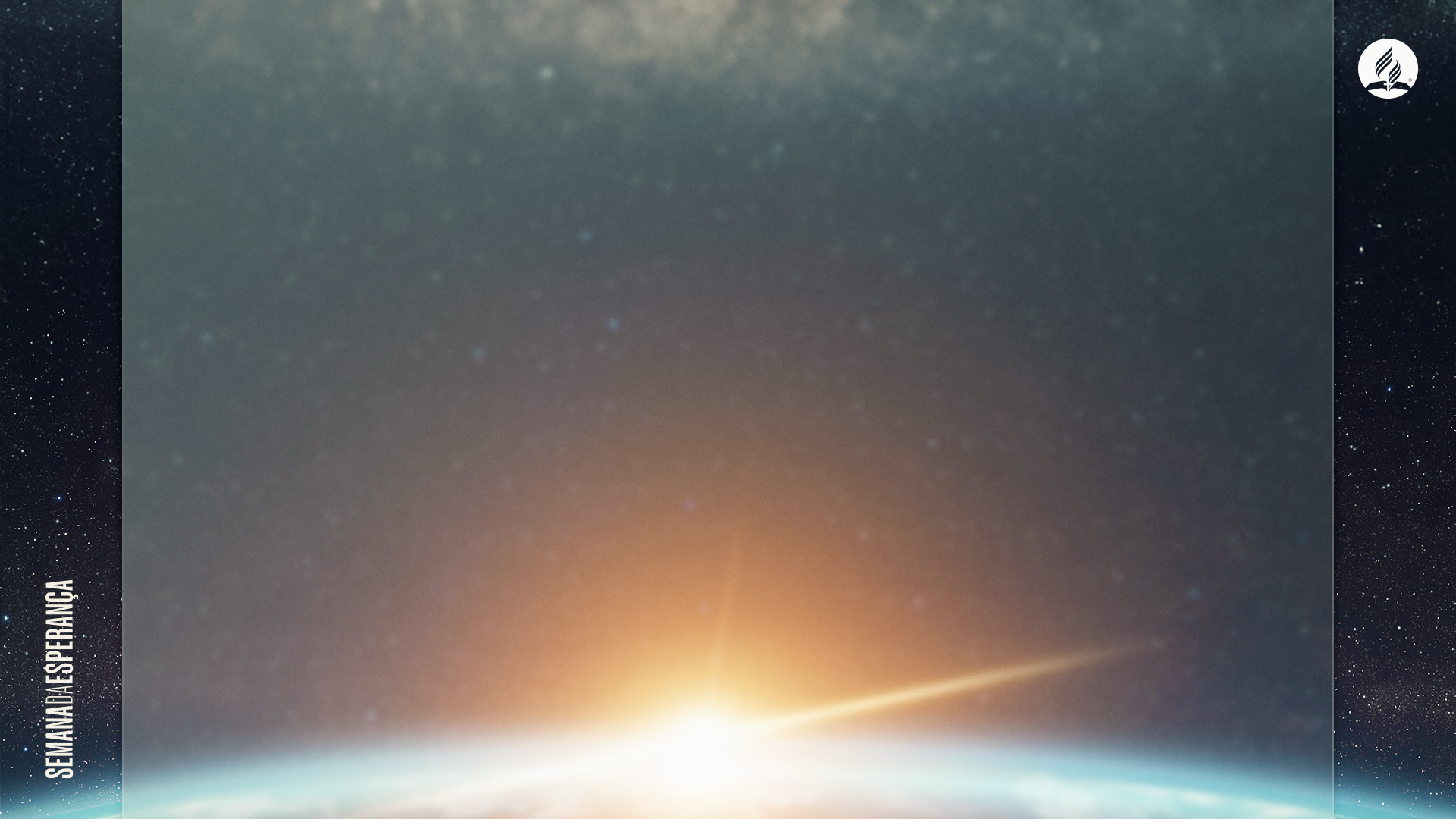 O Inimigo
de Deus
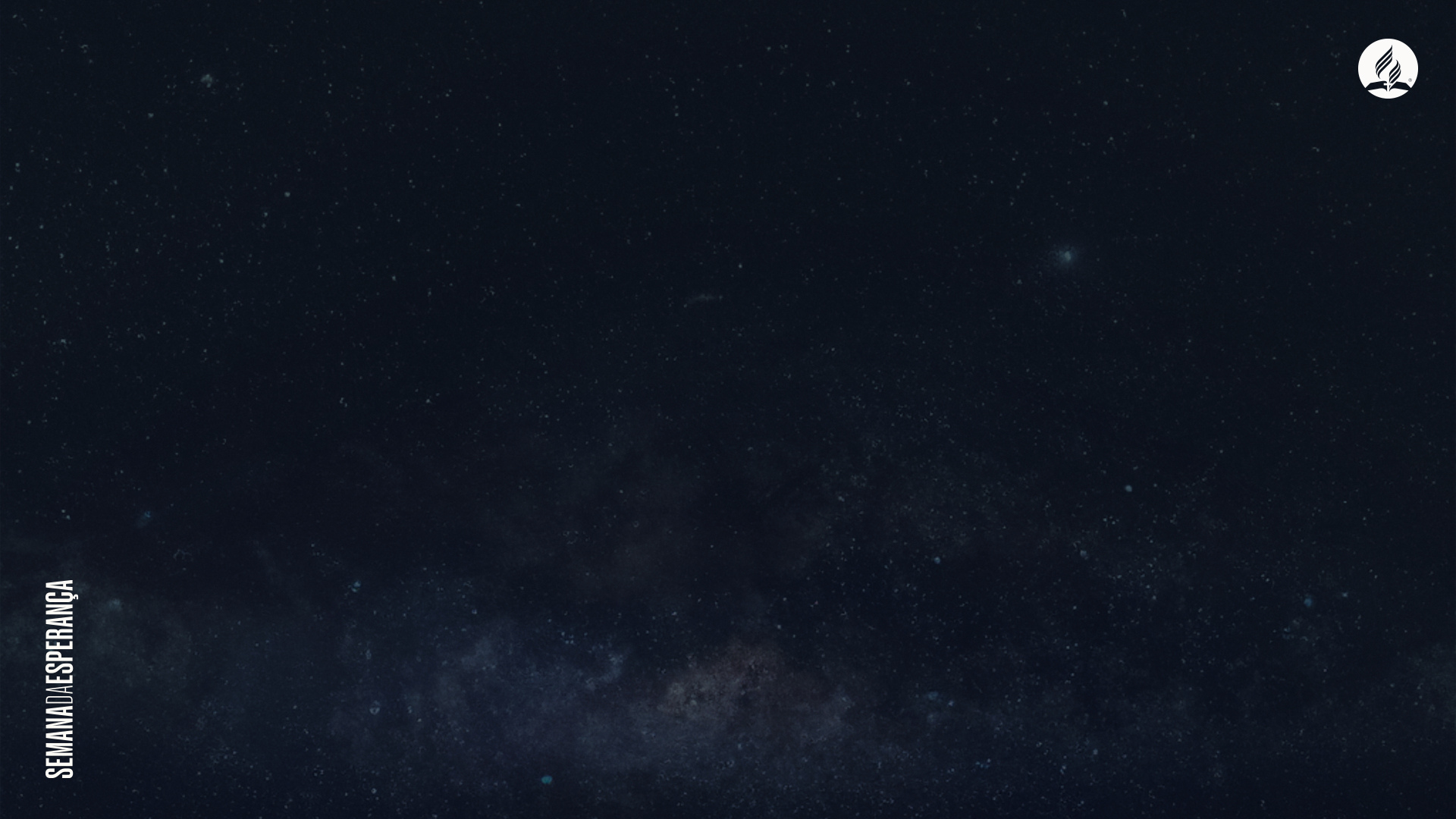 O conflito entre 
o bem e o mal
 é real.
Percebemos a beleza da criação e o cuidado de Deus, assim como as evidências do mal causado por Seu inimigo, Satanás.
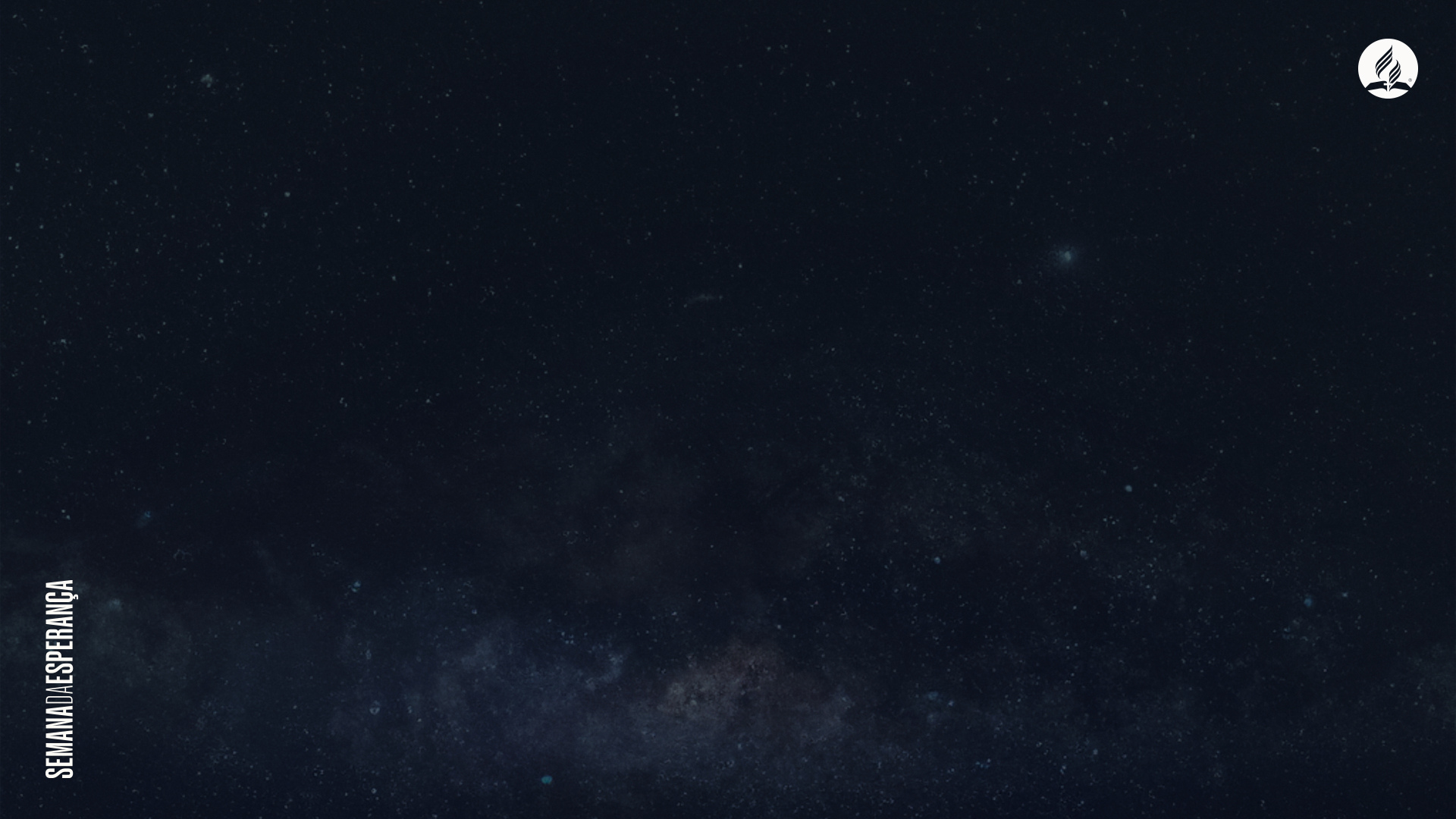 Fomos criados por Deus com o desejo de adorá-Lo.
Porém, ao cairmos em tentação e nos desviarmos de Seus caminhos, esse desejo foi perdido, e passamos a servir a Satanás.
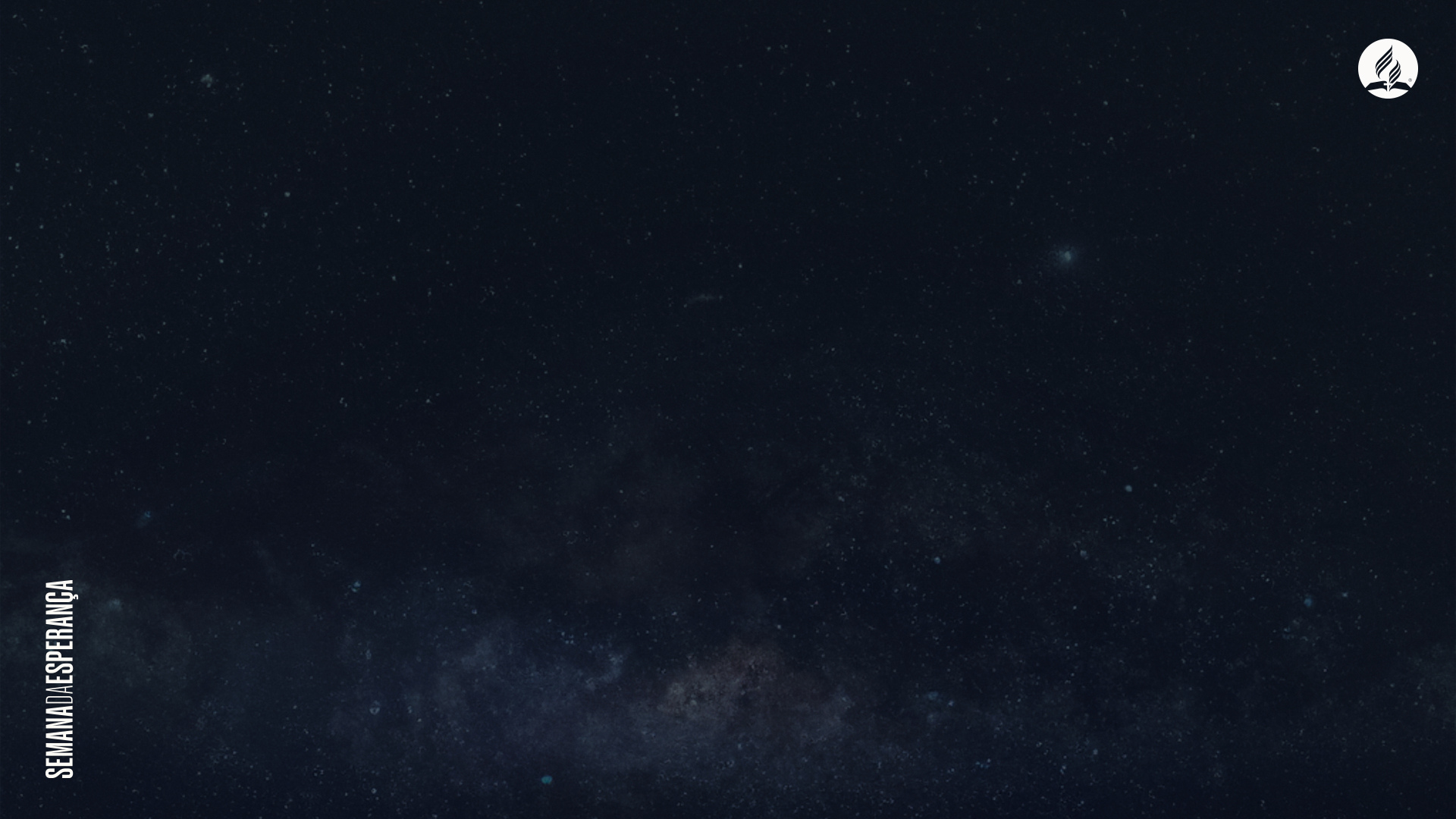 O inimigo de Deus é mencionado 55 vezes no Apocalipse
com títulos diferentes e com as respectivas características de sua obra de rebelião contra Deus e Seus filhos.
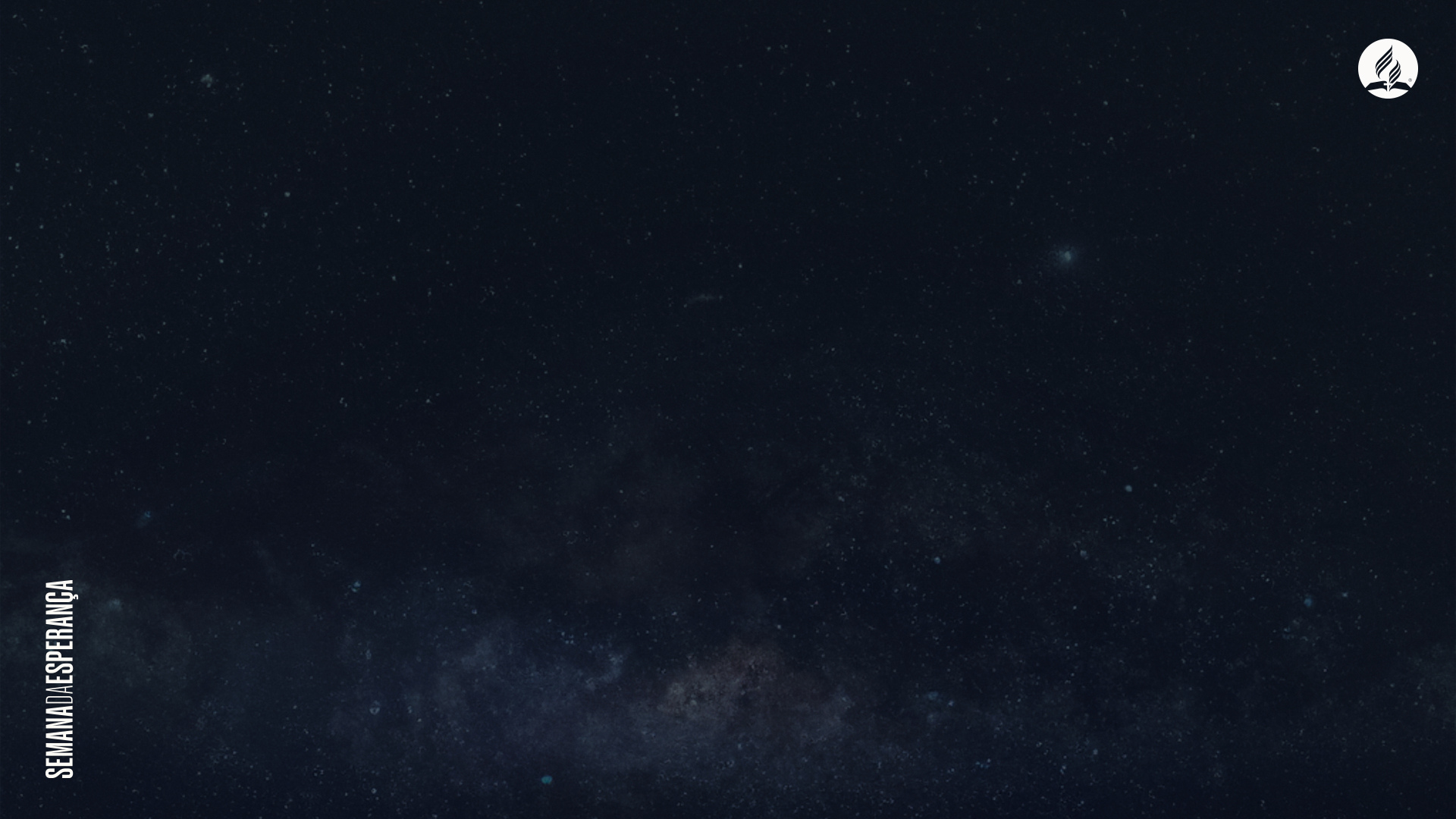 Deus criou Lúcifer perfeito, honrado e livre, mas a vaidade, a ambição e o orgulho o afastaram do amor de Deus e fizeram dele o diabo, pai da mentira, do erro e do pecado.
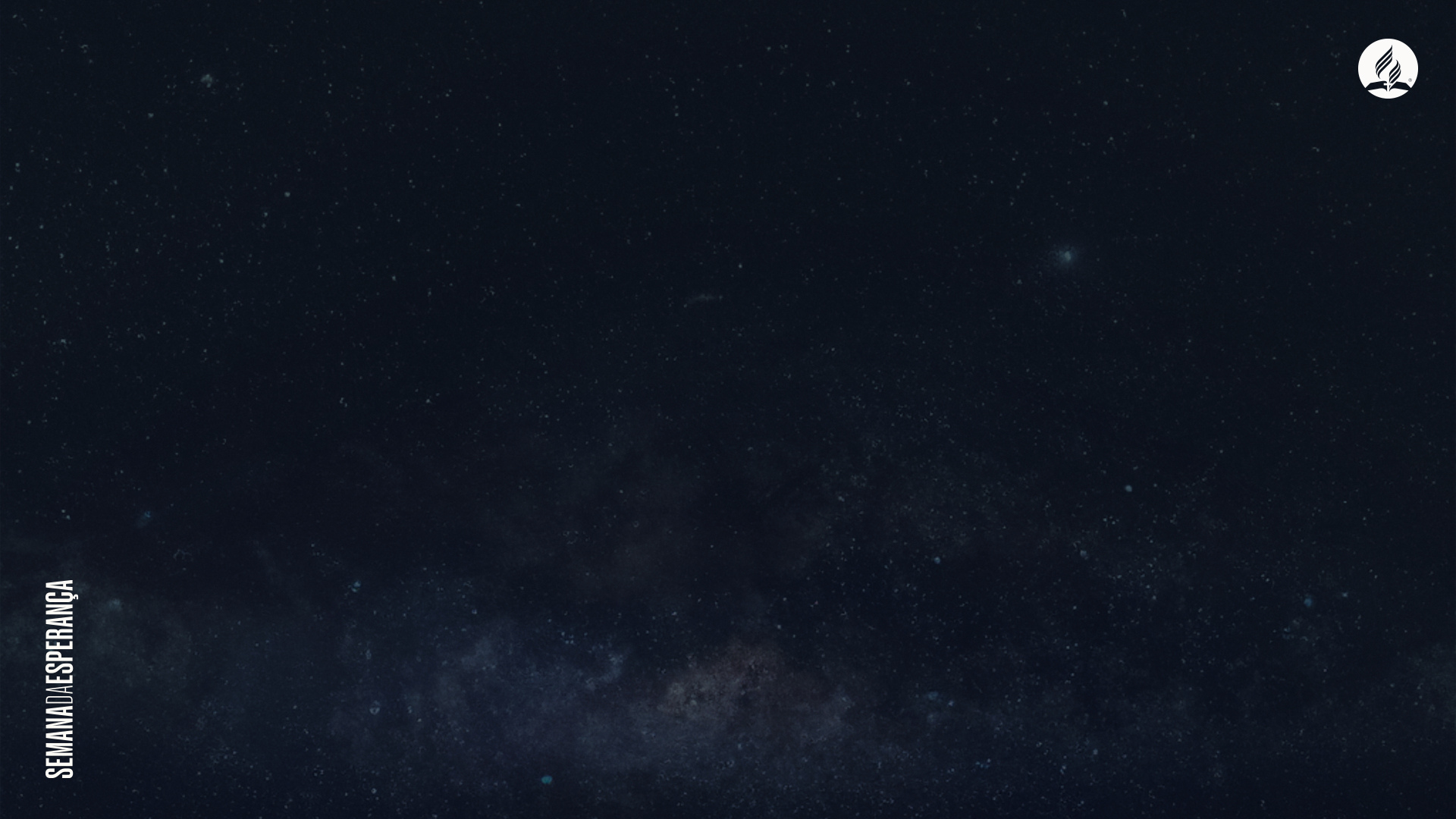 Deus queria anjos livres que desejassem obedecer e estar ao Seu lado voluntariamente. Porém, Lúcifer escolheu o caminho de rebelião e morte.
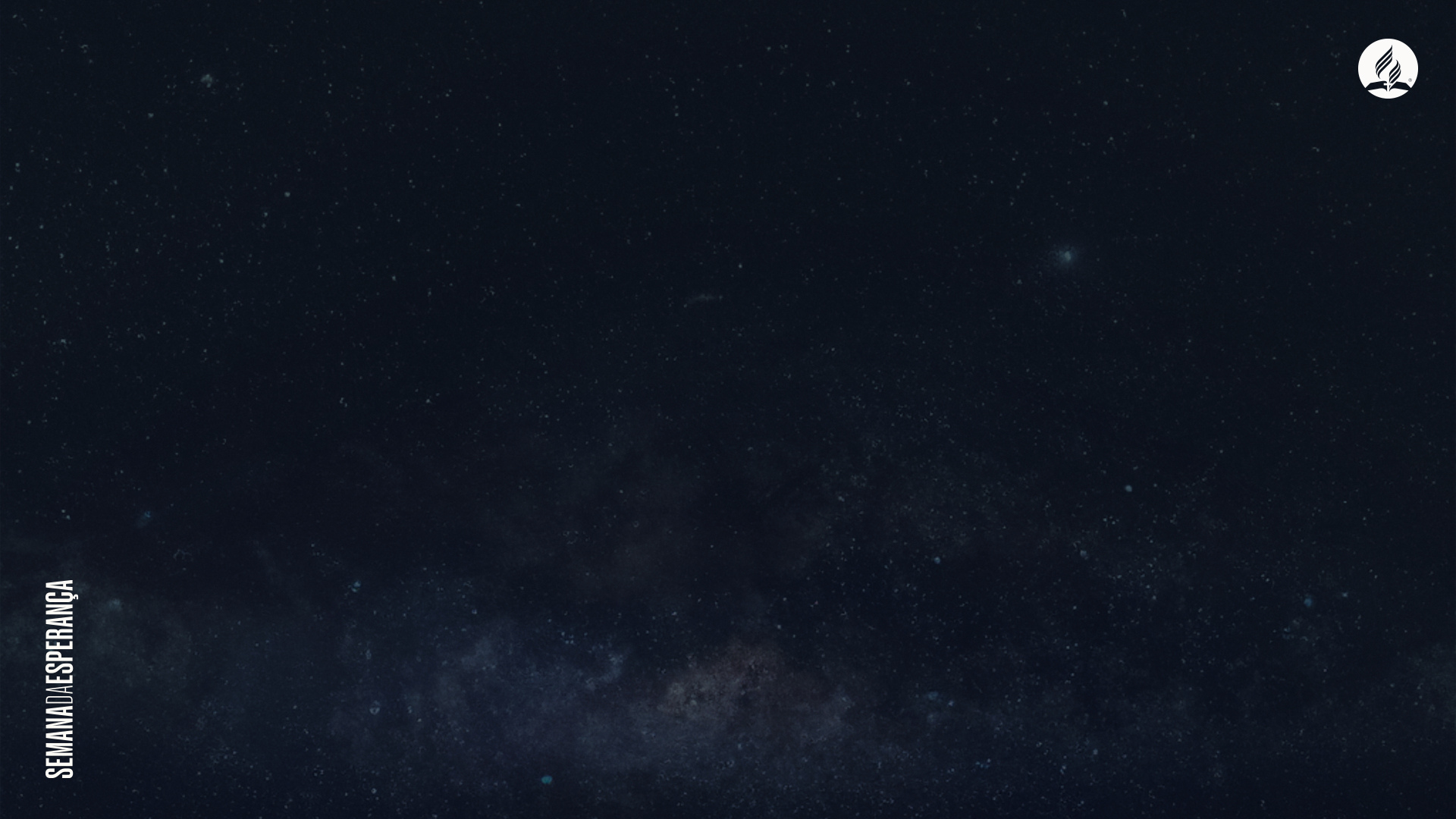 Miguel e Seus anjos pelejaram contra o dragão e um terço dos anjos do Céu, mas estes, vencidos, foram expulsos do Céu e atirados para a Terra.
(Ver Apocalipse 12:4-9.)
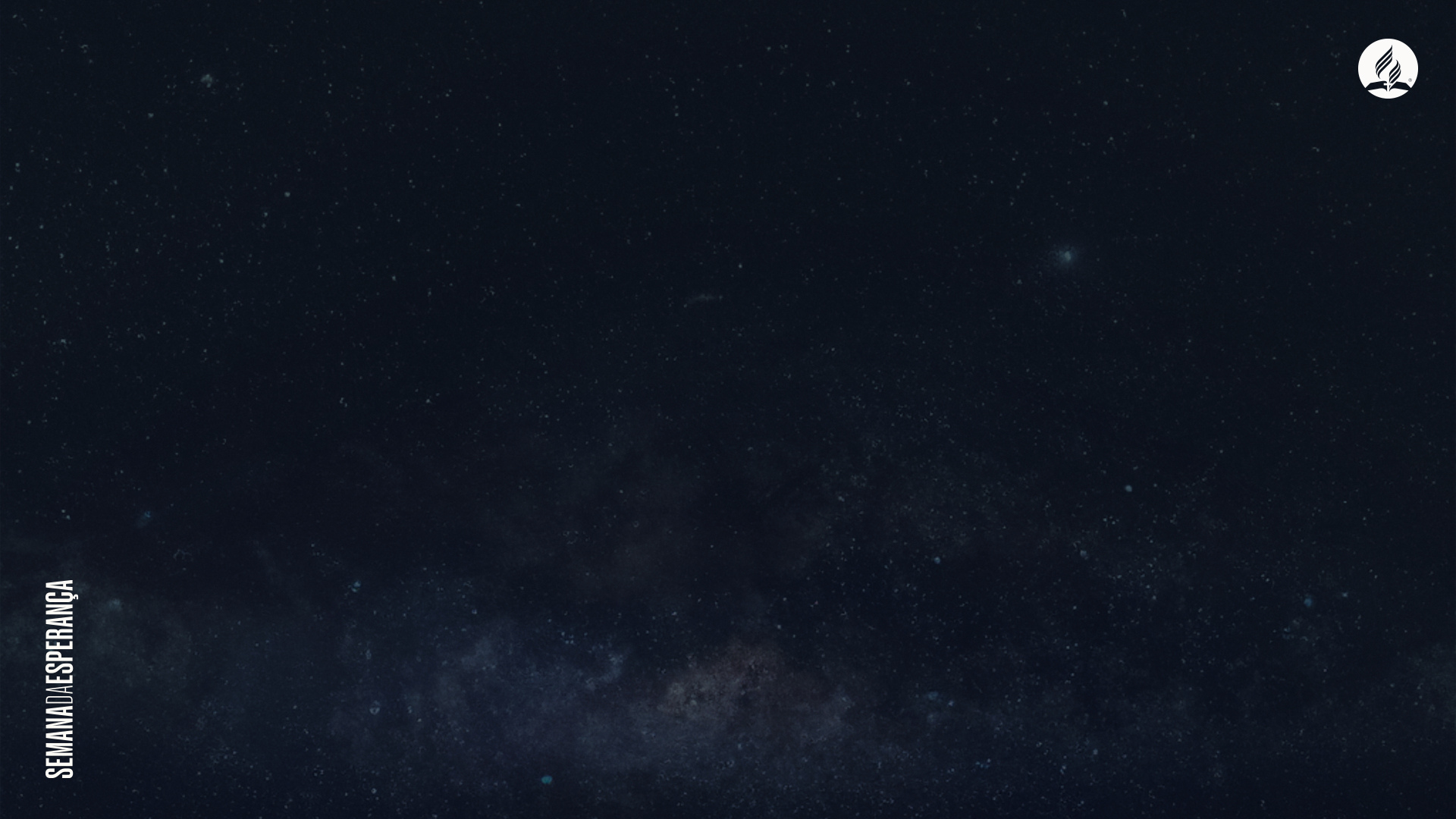 Adão e Eva abriram as portas da terra para Satanás, que, por meio do engano, da malícia e da usurpação, se constituiu príncipe deste mundo. O ser humano se tornou escravo do pecado.
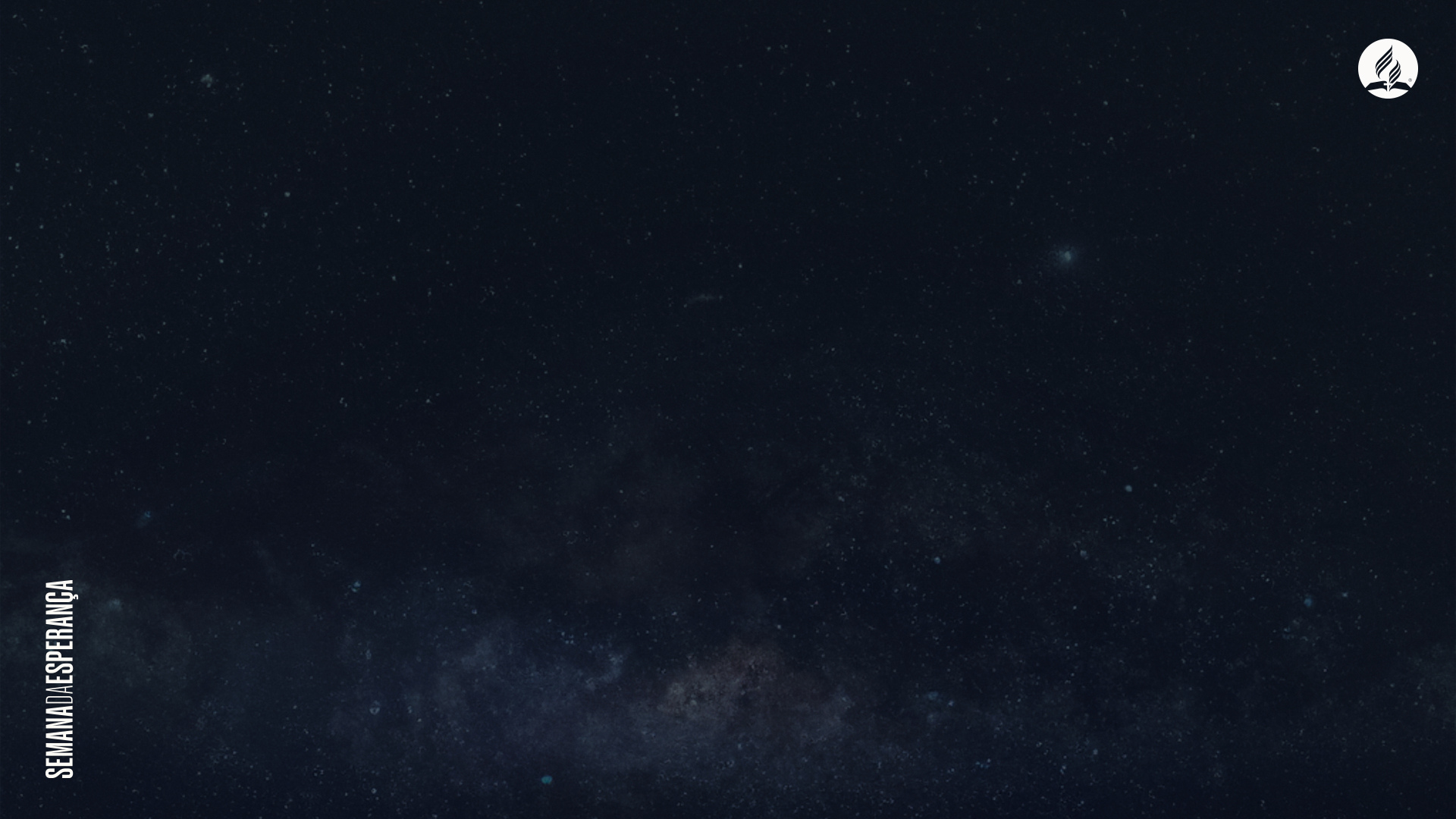 Jesus, o Filho de Deus,
Se manifestou para destruir as obras do diabo e colocar ao alcance de cada ser humano armas para vencer as tentações de Satanás.
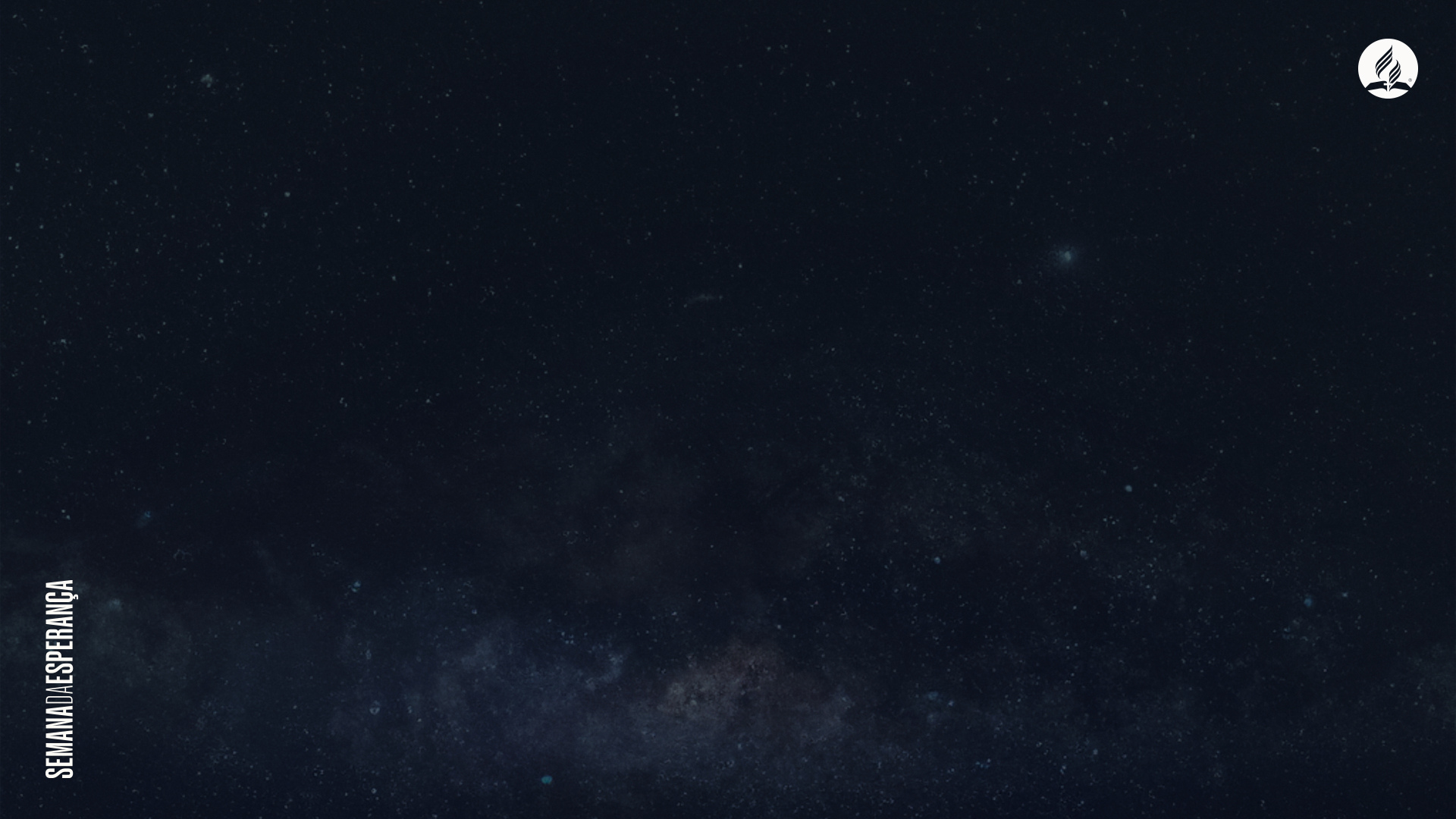 O mal é assustador, 
mas a batalha não está perdida!
Pela Bíblia, a Palavra de Deus, somos libertos e recebemos forças do Céu para ser vencedores em Cristo.
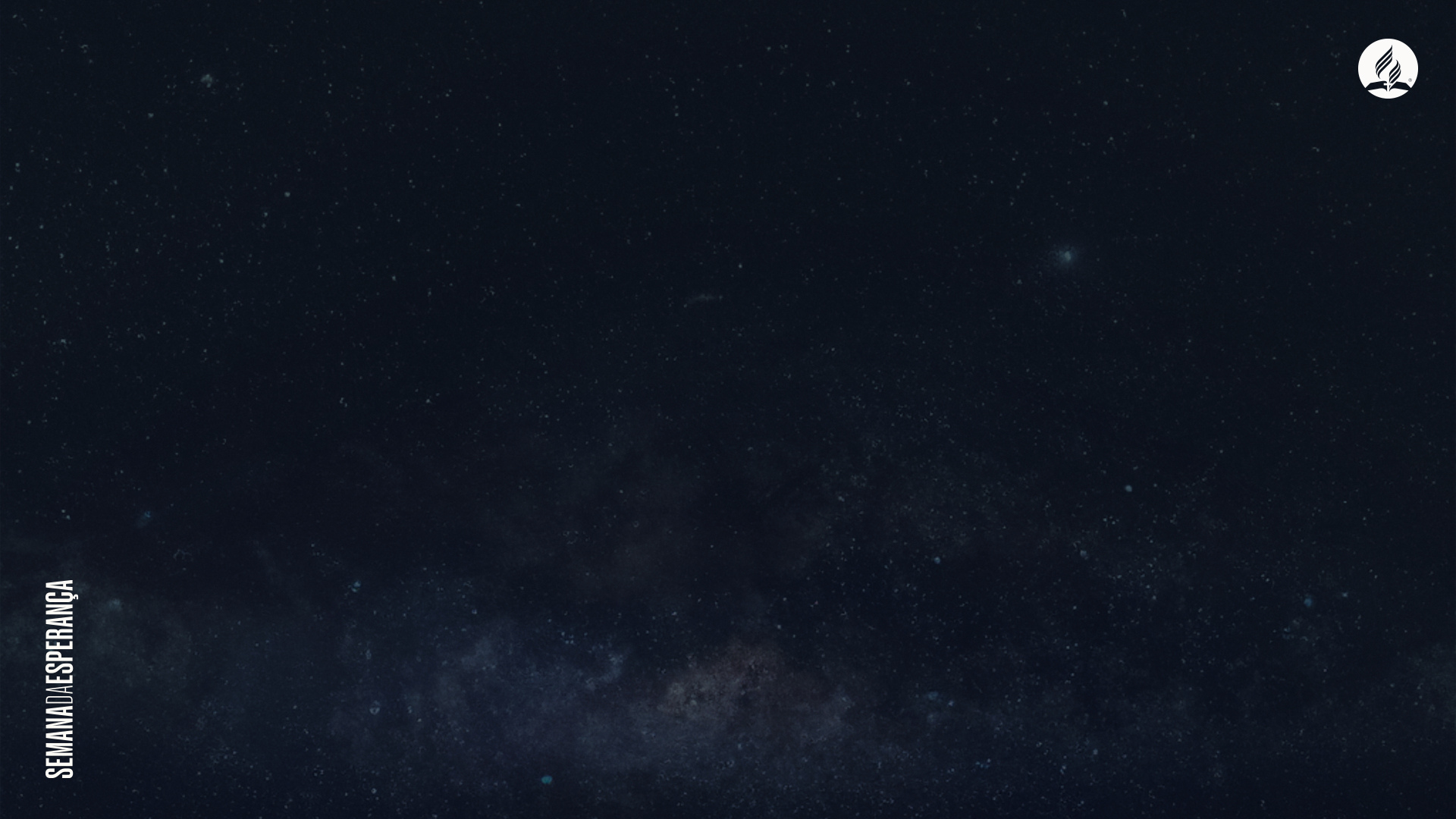 Satanás é o enganador!
Ele pode: 
se transformar em anjo de luz 
se transformar em falso profeta
operar milagres  
citar a Bíblia fora de seu contexto. 
Por isso, muito cuidado!
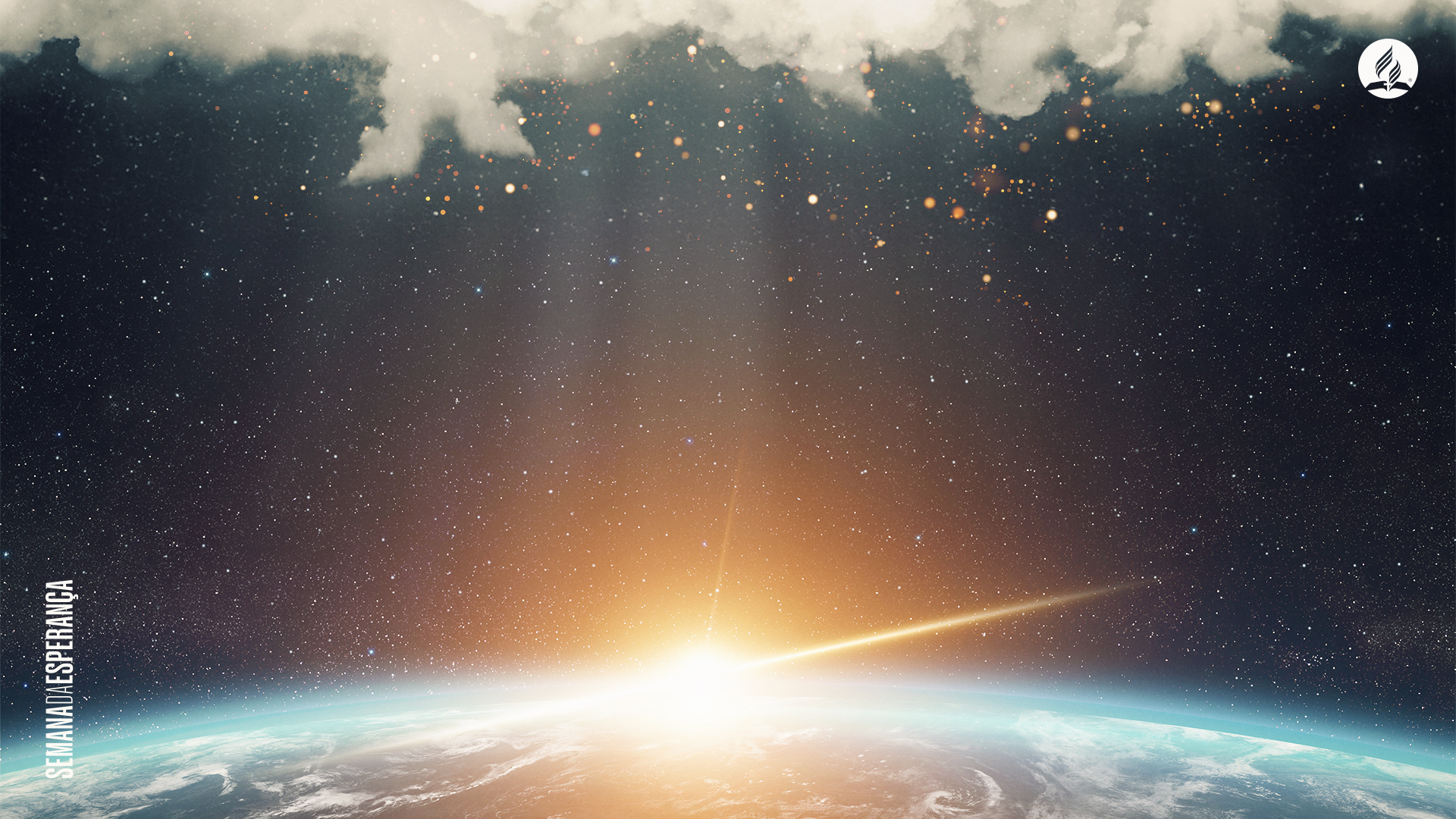 “Acheguemo-nos, confiadamente, junto ao trono da graça, a fim de recebermos misericórdia e acharmos graça para socorro em ocasião oportuna.”
Hebreus 4:16
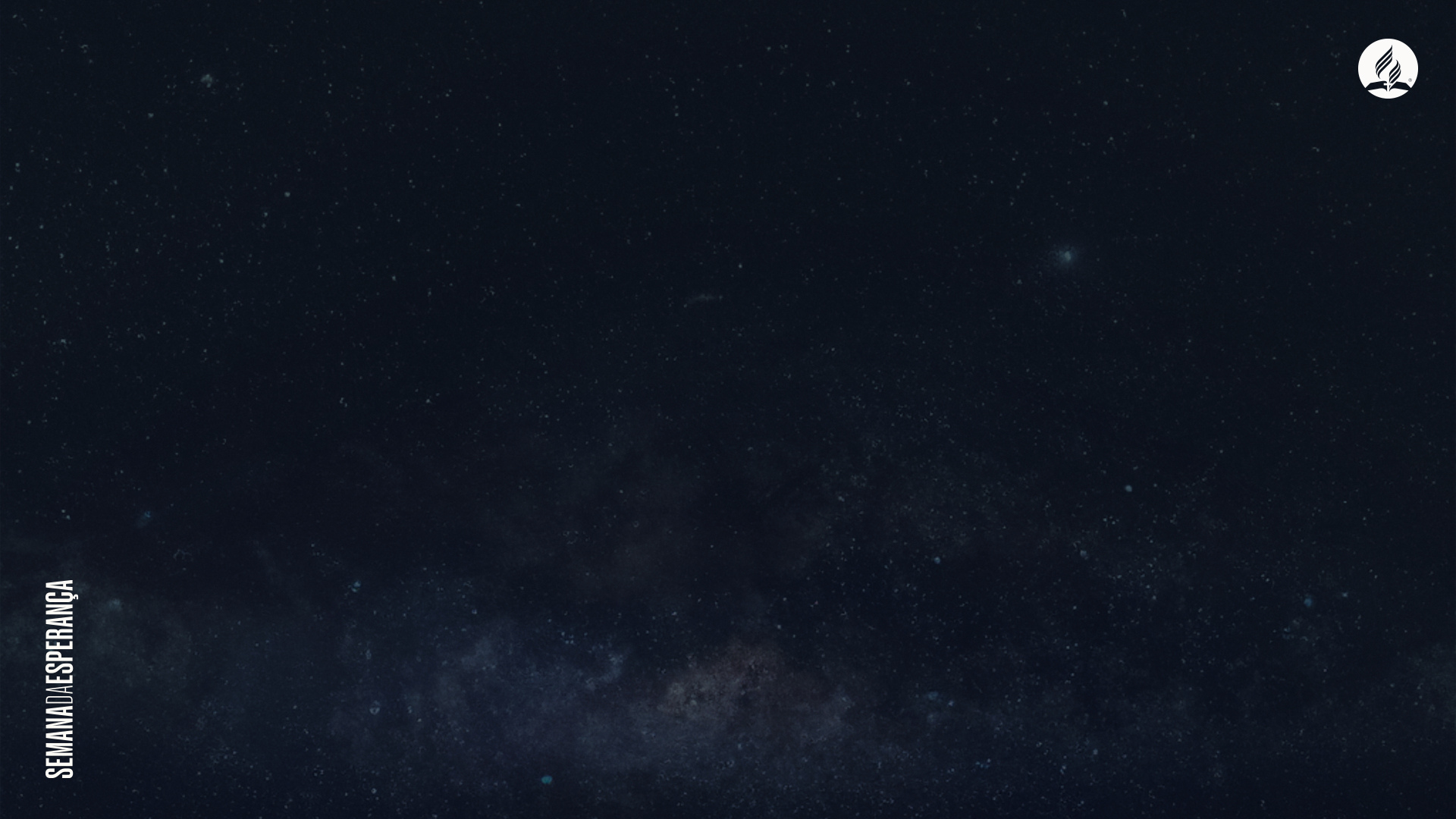 Há dois caminhos,

o da vida e o da morte, 
da vitória e da derrota, 
da salvação e da perdição, 

mas apenas um deve ser escolhido.
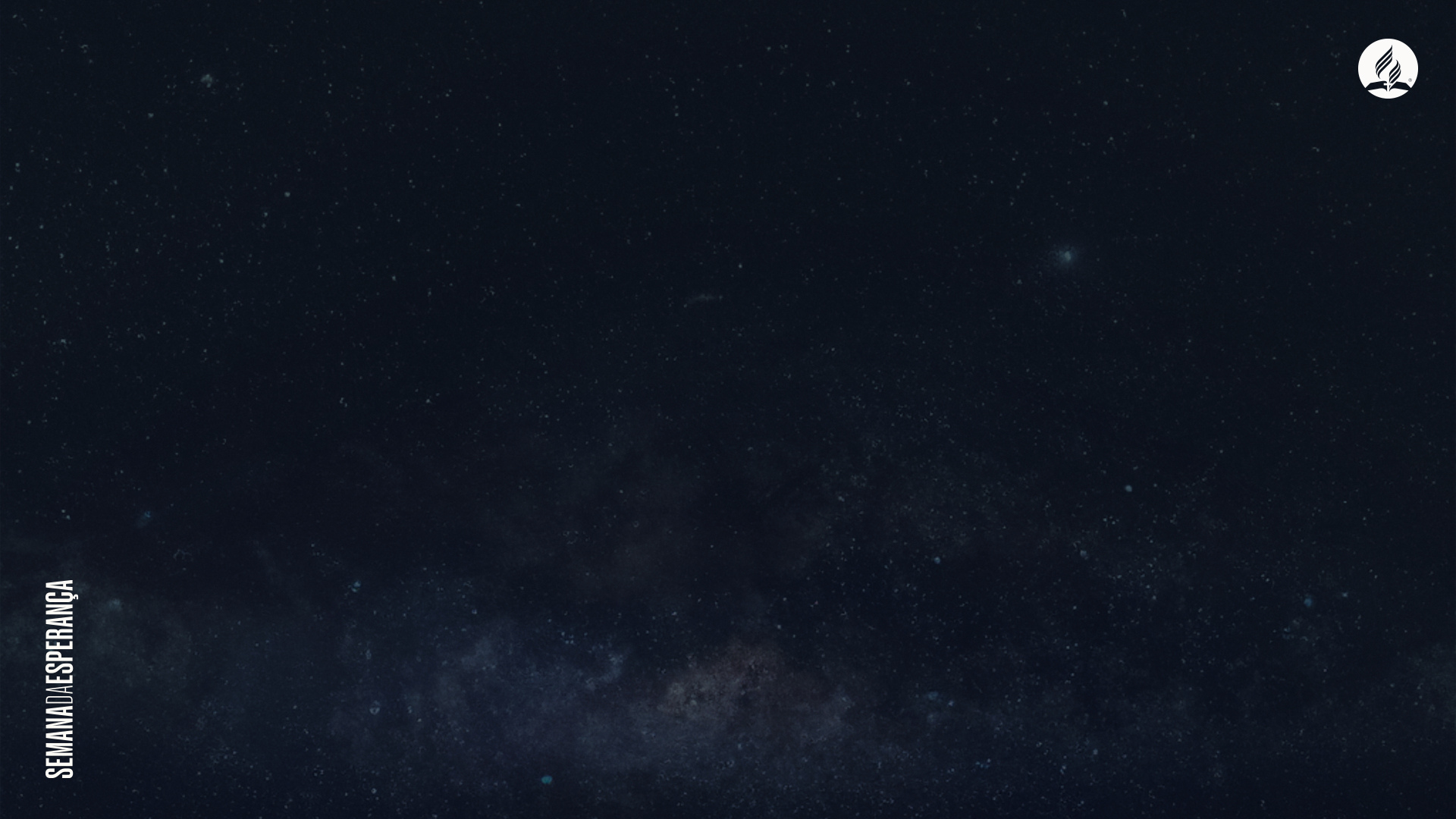 Qual é sua decisão?
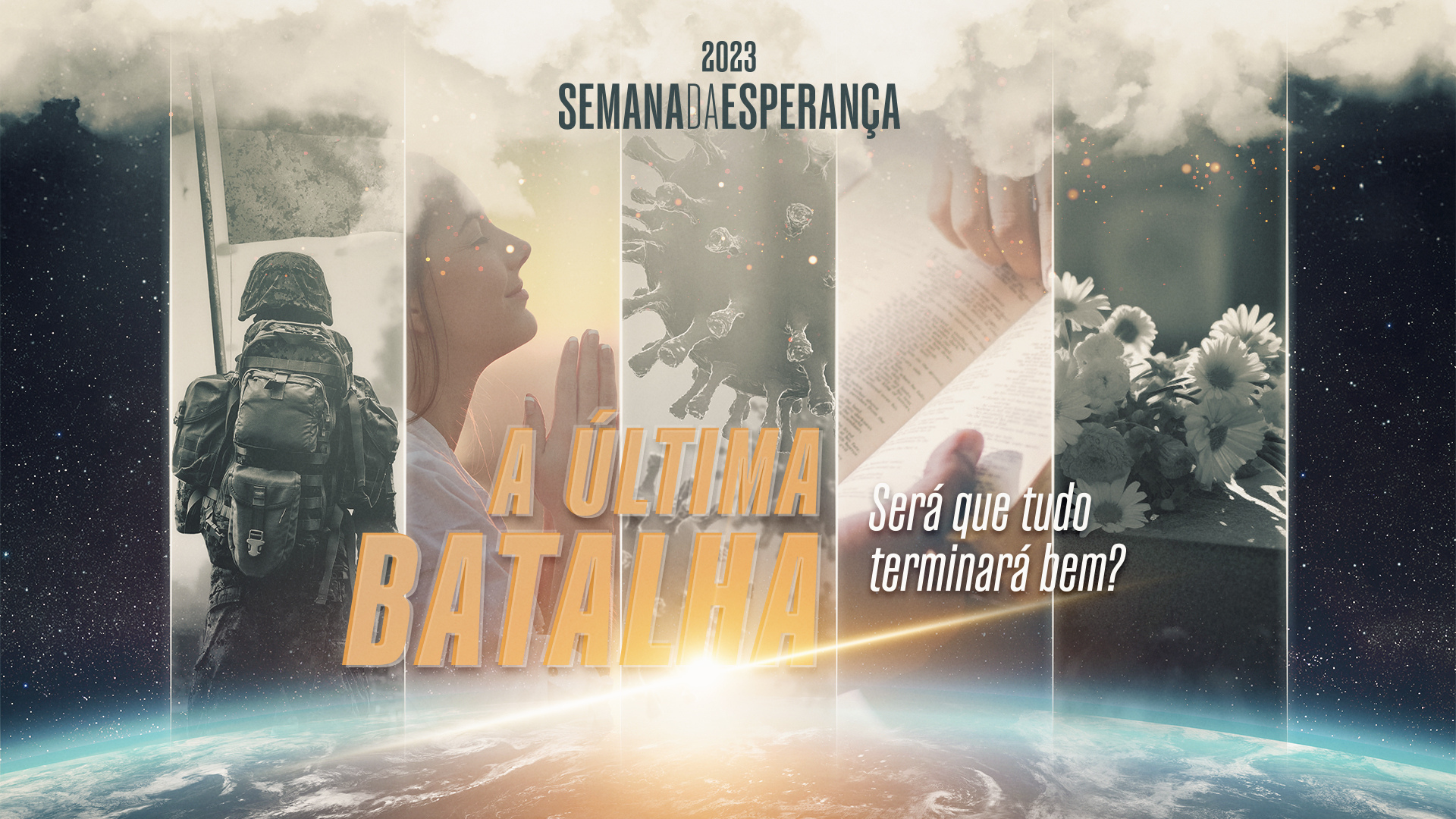